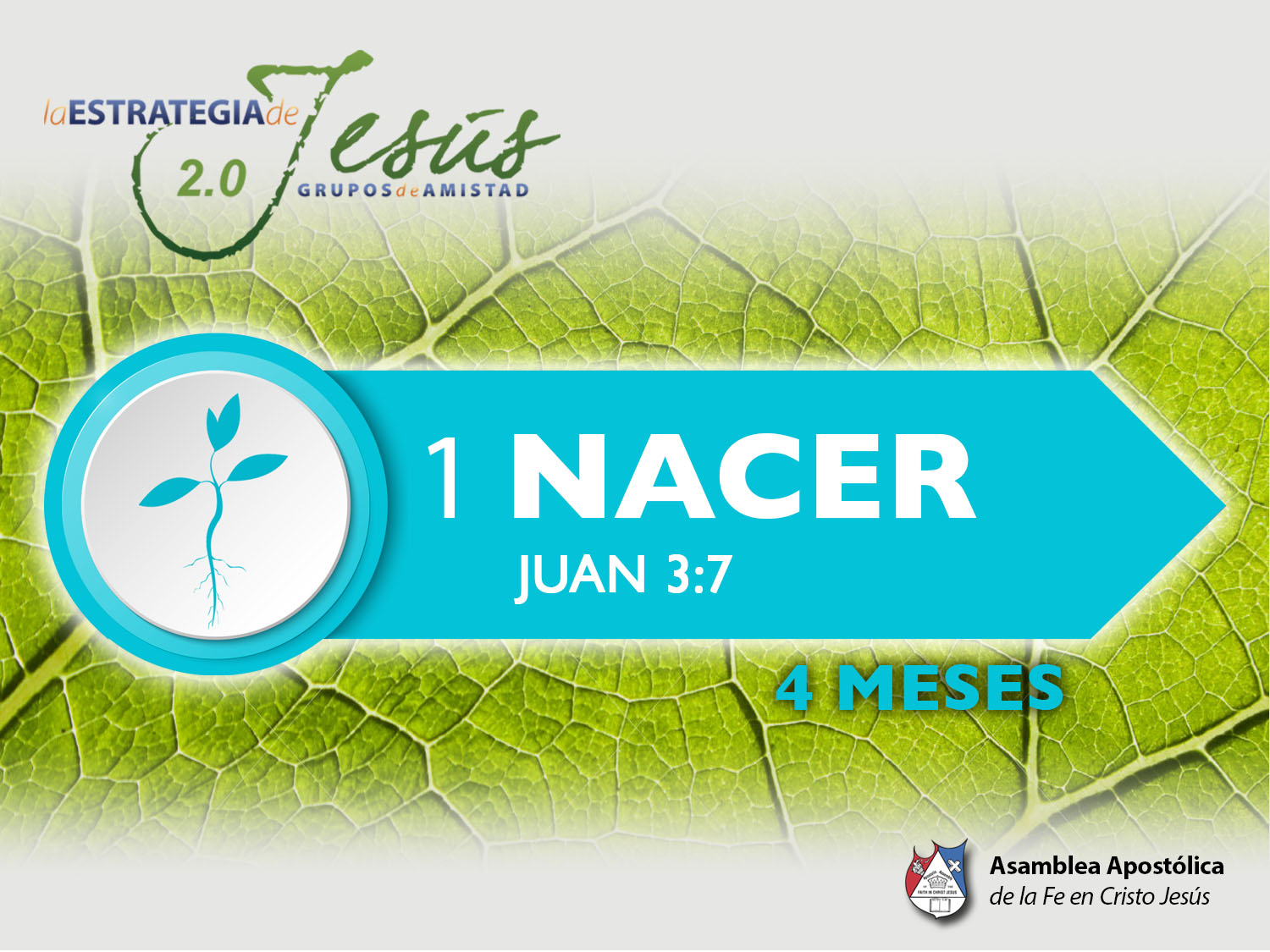 IDOLATRÍA
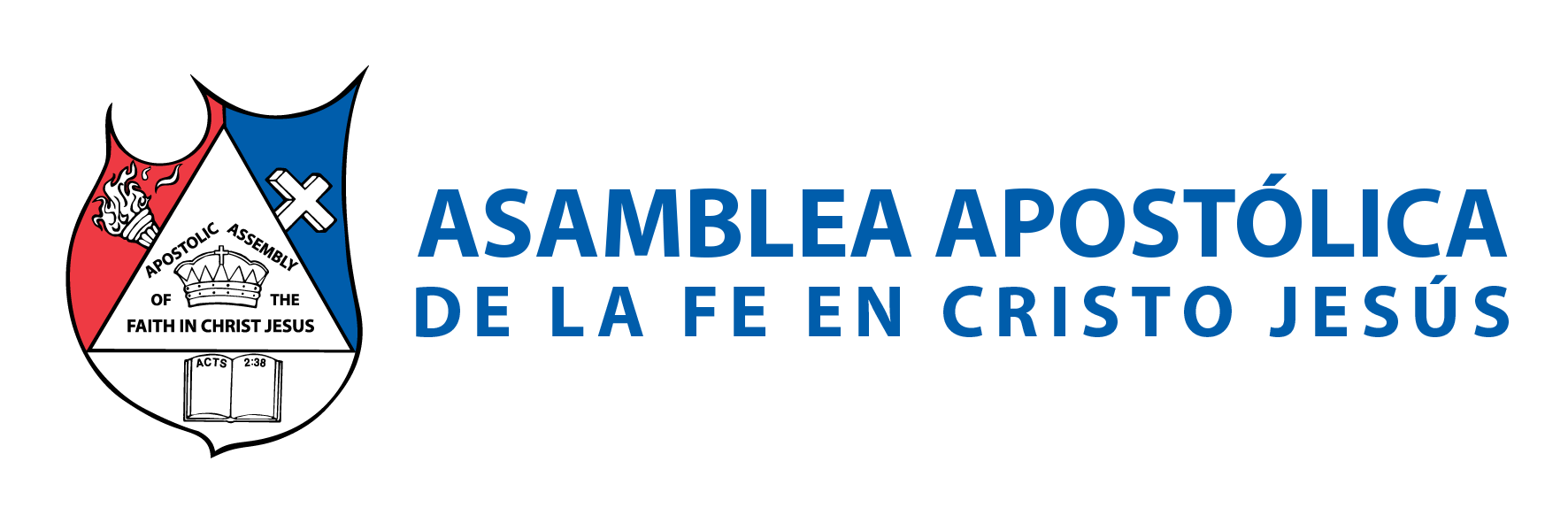 BASE BÍBLICA: 
Salmos 115:4-7 
“Los ídolos de ellos son plata y oro, Obra de manos de hombres. Tienen boca, mas no hablan; Tienen ojos, mas no ven; Orejas tienen, mas no oyen; Tienen narices, mas no huelen; Manos tienen, mas no palpan; Tienen pies, mas no andan; No hablan con su garganta.
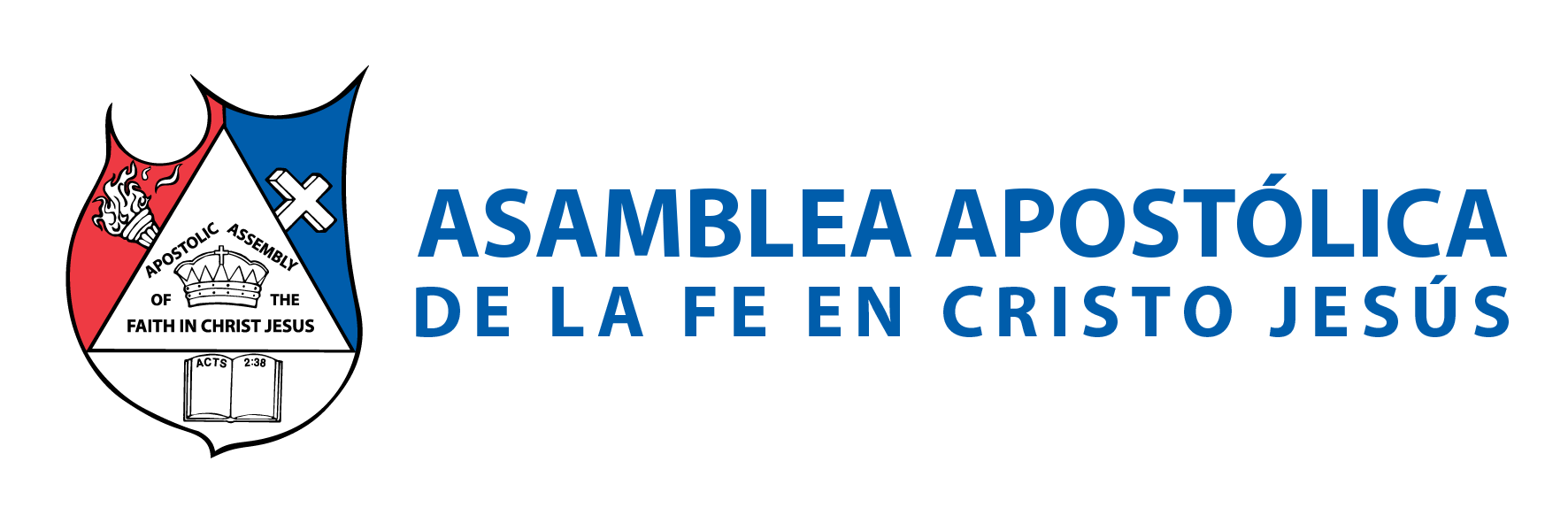 Del gr. idolon, dios falso; y latreia, adoración.- Se refiere a la adoración de un dios falso o sustitutivo del verdadero, gen. Un objeto físico o un artefacto. 
Del griego ‘eidololatreia’, que significa literalmente: ‘adoración de Ídolos’. En otras palabras, considerar dioses desde una imagen; siendo ésta objeto de culto a donde van dirigido los honores, danzas, cánticos u otras formas de homenaje; hasta personas o cosas amadas con exaltación.
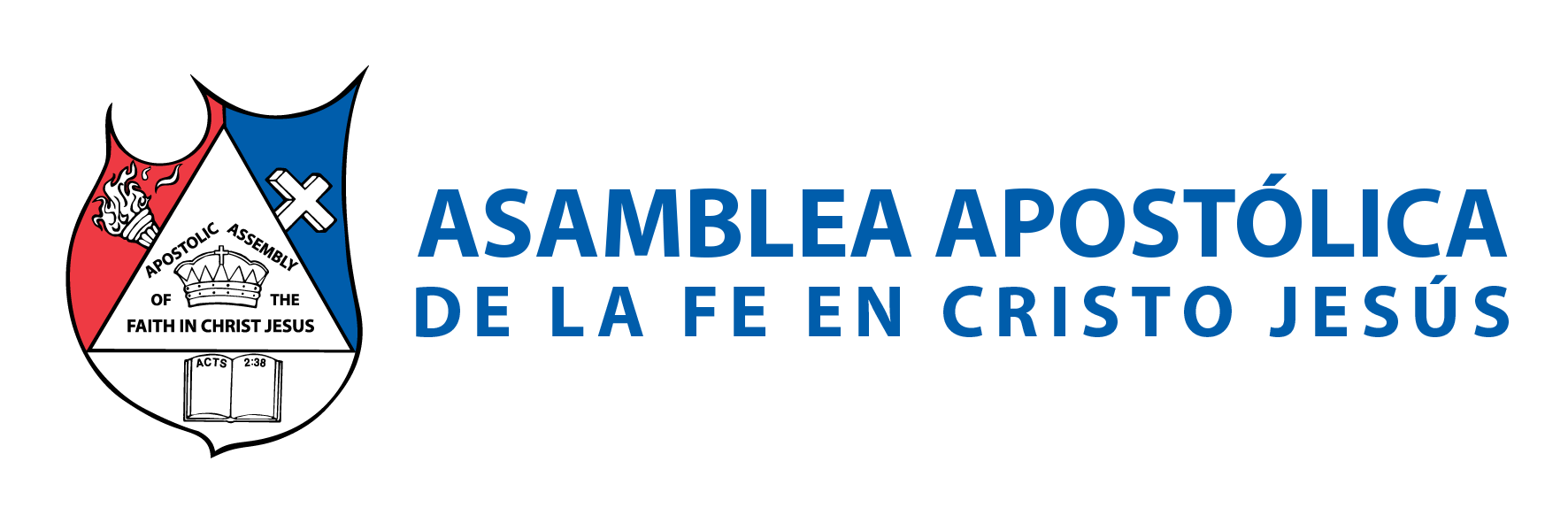 • Idolatría: Adoración que se da a los ídolos. 
• Ídolo: Imagen de una deidad, objeto de culto. Persona o cosa amada o admirada, con exaltación. Una imagen usada como un objeto de adoración. Un falso Dios. 
Las imágenes y aquellos artículos tallados o creados para adorarlos; bíblicamente no tienen vida, ni poder, menos autoridad; ni tampoco pueden interceder por nosotros. Por eso, les presentamos algunos aspectos importantes de la idolatría:
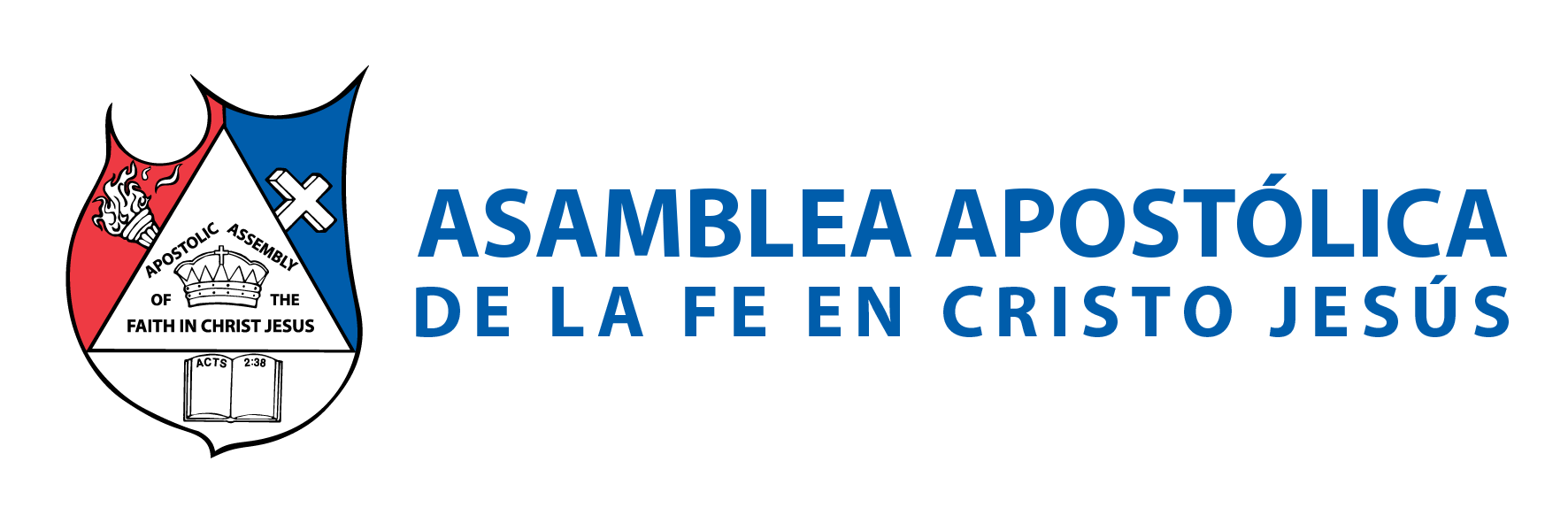 I.- A DIOS NO LE AGRADA LA IDOLATRÍA 
Éxodo 20:1-5: “Y habló Dios todas estas palabras, diciendo: Yo soy Jehová tu Dios, que te saqué de la tierra de Egipto, de casa de servidumbre. No tendrás dioses ajenos delante de mí. No te harás imagen, ni ninguna semejanza de lo que esté arriba en el cielo, ni abajo en la tierra, ni en las aguas debajo de la tierra. No te inclinarás a ellas, ni las honrarás; porque yo soy Jehová tu Dios, fuerte, celoso, que visito la maldad de los padres sobre los hijos hasta la tercera y cuarta generación de los que me aborrecen”.
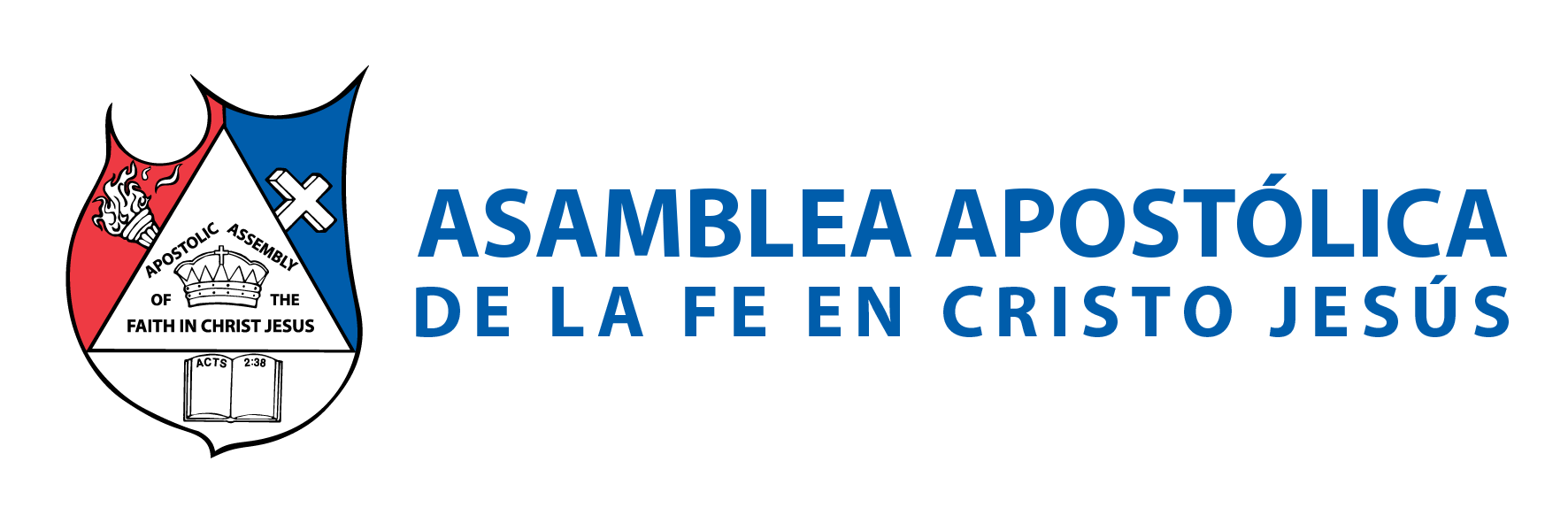 ¡Qué clara es la Biblia! ¿O no? Aquí aprovecho para enfatizar que las creencias de las personas que usan imágenes, es que “no las adoran”; sino que solo las veneran. El significado de esa palabra: Venerar 
tr. Tener gran respeto a alguien por sus 
virtudes y cualidades: la veneró siempre. 
2. Honrar, dar culto a lo sagrado: “los padres marianos veneran a la Virgen”. 
*Nota tomada de Wordreference.com (Diccionario de la Lengua Española).
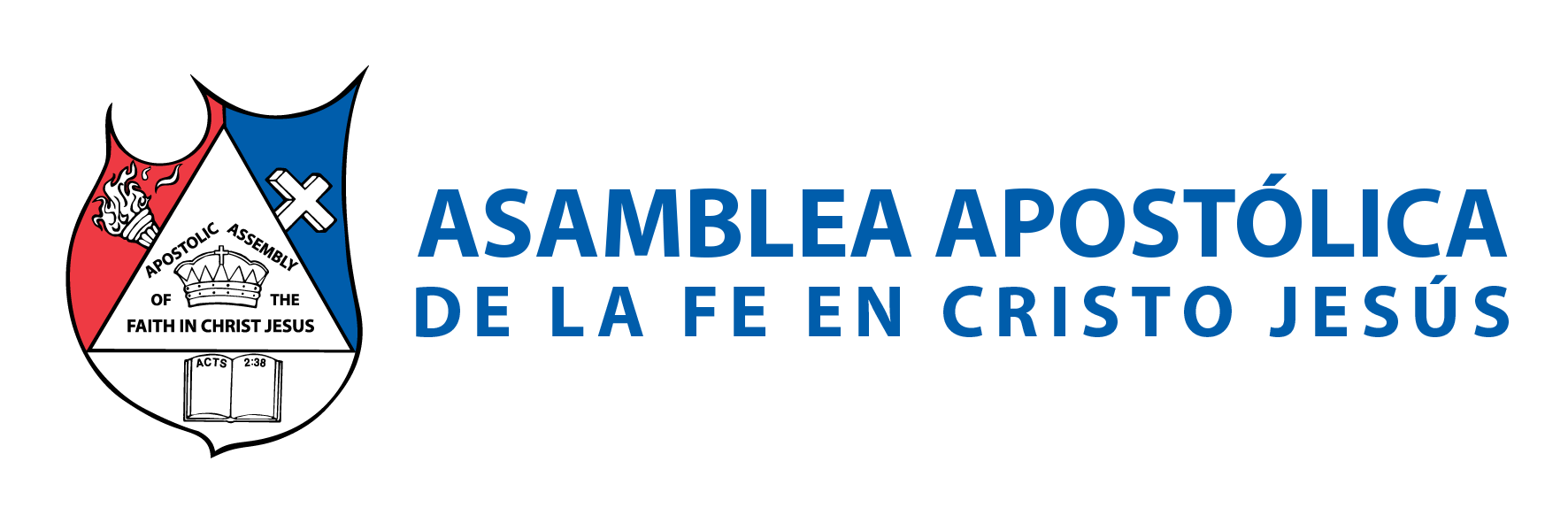 Por lo que esa respuesta que dan de solo venerar, es la misma que nos dice el verso 5: “No te inclinarás a ellas, ni las honraras”. O sea, tampoco las venerarás. 
Cuando Jesús fue tentado en el desierto por Satanás, “Entonces Jesús le dijo: Vete, Satanás, porque escrito está: Al Señor tu Dios adorarás, y a él sólo servirás”. Mateo 4:10. 
Pablo estaba seguro de lo que la Biblia afirma, y veamos su reacción en Atenas: “Mientras Pablo los esperaba en Atenas, su espíritu se enardecía viendo la ciudad entregada a la idolatría”. Hechos 17:16. 
Tan es así, que hace esta recomendación: “Por tanto, amados míos, huid de la idolatría”.1 Corintios 10:14.
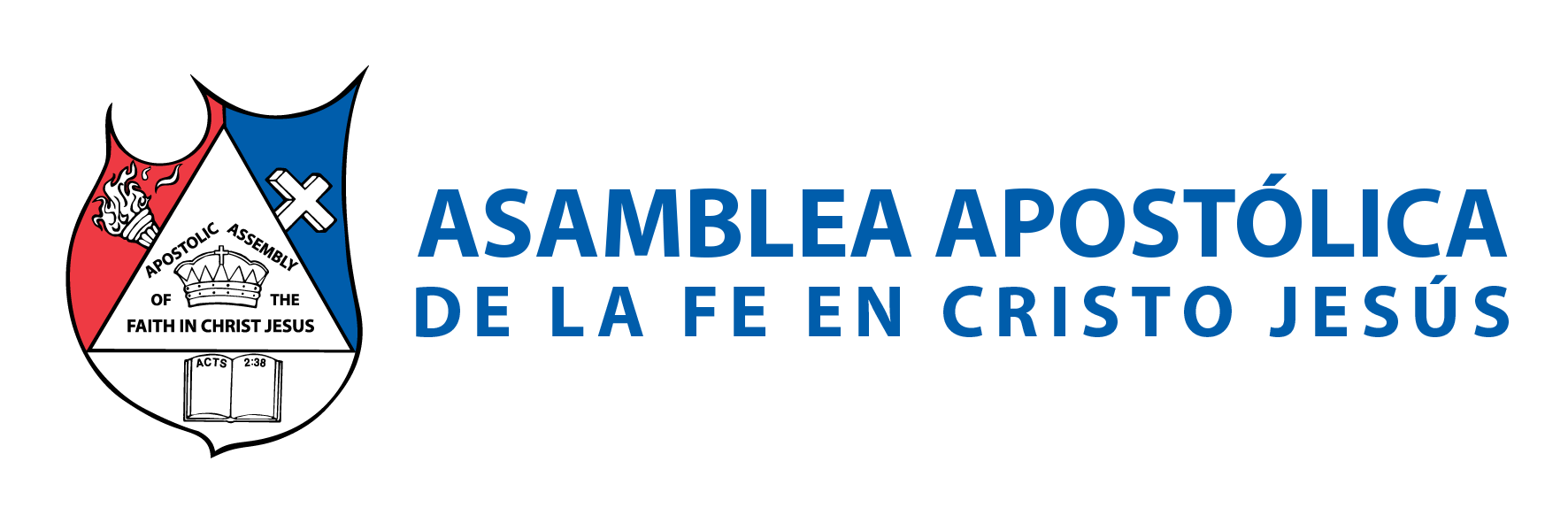 La idolatría es mencionada en el listado de las obras de la carne, mencionada en Gálatas 5:19-21: “Y manifiestas son las obras de la carne, que son: adulterio, fornicación, inmundicia, lascivia, idolatría, hechicerías, enemistades, pleitos, celos, iras, contiendas, disensiones, herejías, envidias, homicidios, borracheras, orgías, y cosas semejantes a estas; acerca de las cuales os amonesto, como ya os lo he dicho antes, que los que practican tales cosas no heredarán el reino de Dios”. Como podemos observar, la idolatría es no solo mencionada; sino que declara que si es practicada; la persona no podrá heredar el reino de Dios.
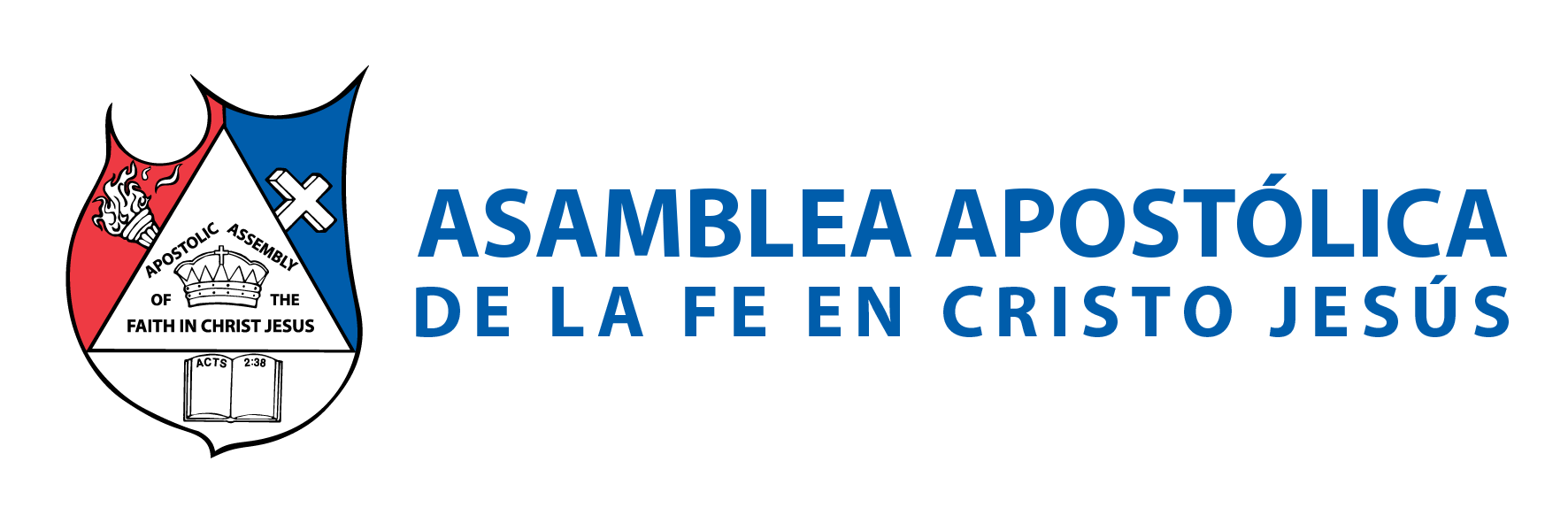 Levítico 26:1: “No haréis para vosotros ídolos, ni escultura, ni os levantaréis estatua, ni pondréis en vuestra tierra piedra pintada para inclinaros a ella; porque yo soy Jehová vuestro Dios. 
Son abominación estas prácticas: “Destruiré vuestros lugares altos, y derribaré vuestras imágenes, y pondré vuestros cuerpos muertos sobre los cuerpos muertos de vuestros ídolos, y mi alma os abominará”. Levítico 26:30.
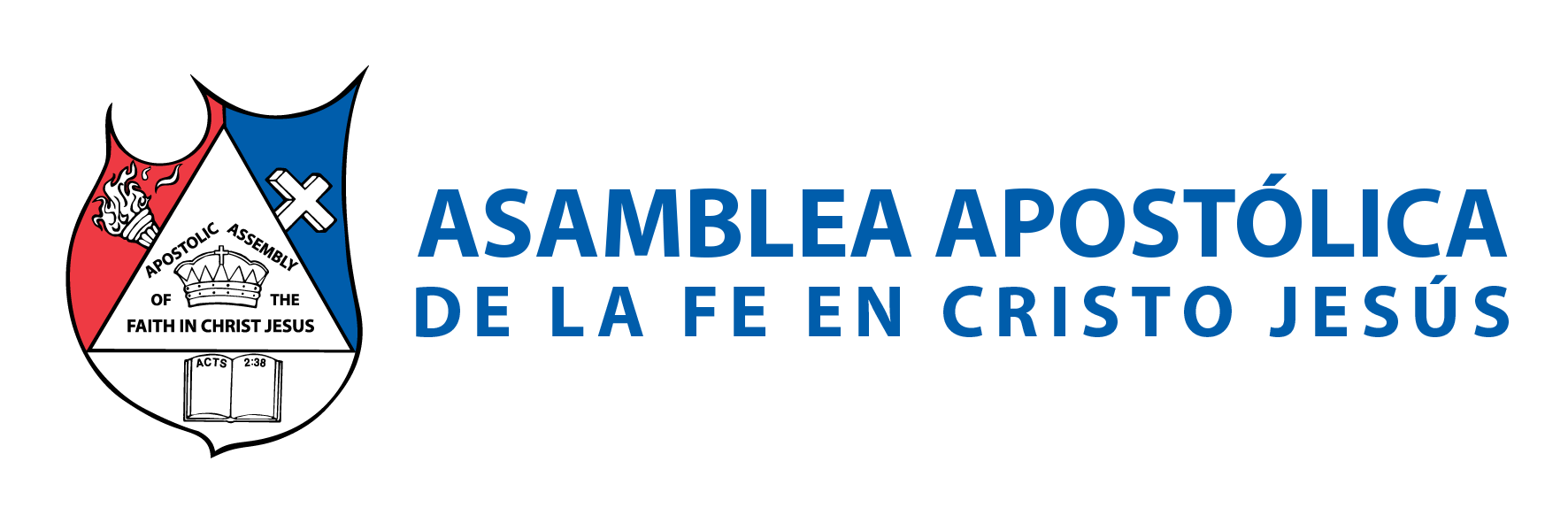 II.- LO QUE SON LOS ÍDOLOS Y LAS IMÁGENES 
A. LES TRAEN LA RUINA. Salmos 106:36. “Y sirvieron a sus ídolos, los cuales fueron causa de su ruina”. 
B. SON PARA SU VERGÜENZA. Salmos 97:7: “Avergüéncense todos los que sirven a las imágenes de talla, Los que se glorían en los ídolos. Póstrense a él todos los dioses”. 
C. SE ARRODILLAN ANTE LOS ARTÍFICES. Isaías 2:8: “Además su tierra está llena de ídolos, y se han arrodillado ante la obra de sus manos y ante lo que fabricaron sus dedos”
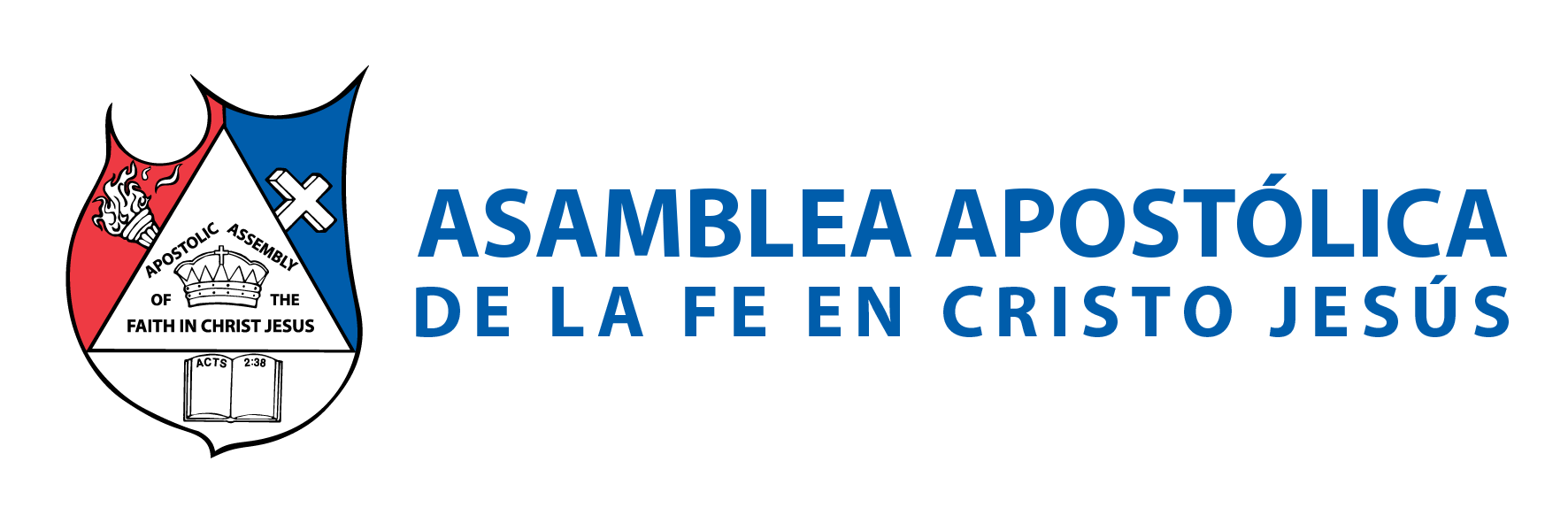 D. NO SIRVEN PARA NADA. Isaías 44:9: “Los formadores de imágenes de talla, todos ellos son vanidad, y lo más precioso de ellos para nada es útil; y ellos mismos son testigos para su confusión, de que los ídolos no ven ni entienden”. 
E. SON DESTRUIBLES. Isaías 57:13: “Cuando clames, que te libren tus ídolos; pero a todos ellos llevará el viento, un soplo los arrebatará; mas el que en mí confía tendrá la tierra por heredad, y poseerá mi santo monte”. 
F. NO HACEN LLOVER (NO HACEN MILAGROS). Jeremías 14:22: “¿Hay entre los ídolos de las naciones quien haga llover? ¿y darán los cielos lluvias? ¿No eres tú, Jehová, nuestro Dios? En ti, pues, esperamos, pues tú hiciste todas estas cosas”.
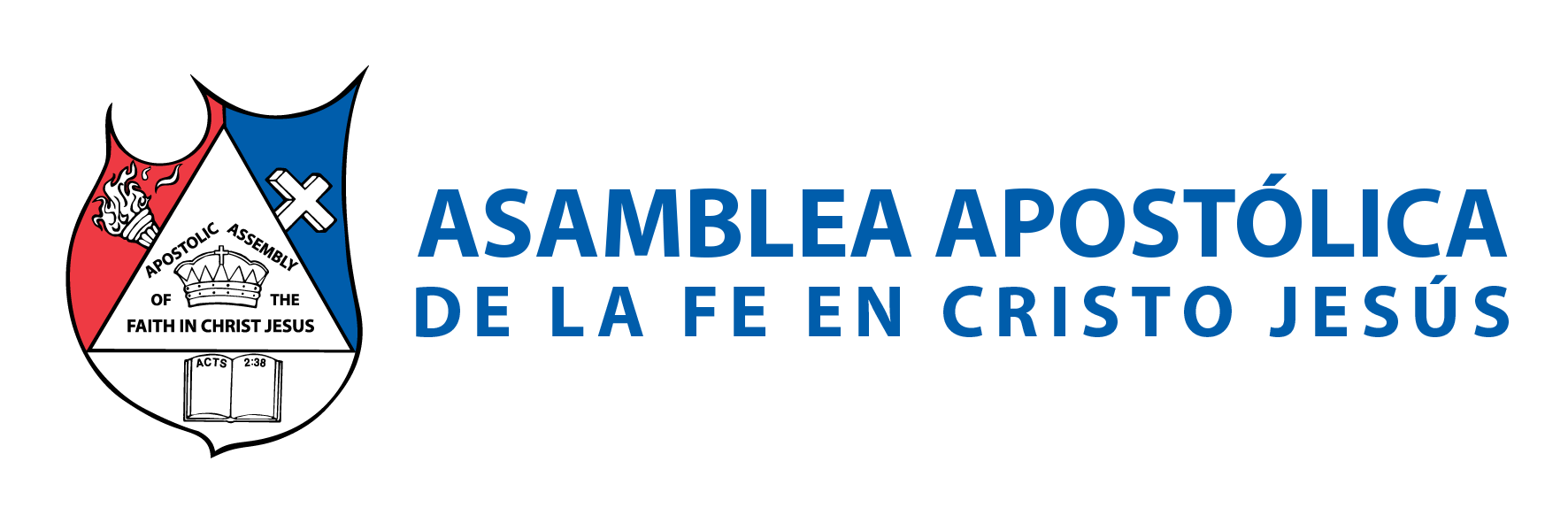 G. SON OBRA MUERTA. Jeremías 16:18: “Pero primero pagaré al doble su iniquidad y su pecado; porque contaminaron mi tierra con los cadáveres de sus ídolos, y de sus abominaciones llenaron mi heredad”. 
H. COMPARADOS CON TONTOS. Jeremías 50:38: “Sequedad sobre sus aguas, y se secarán; porque es tierra de ídolos, y se entontecen con imágenes”. 
I. ES ABOMINABLE Y REPUGNANTE. Ezequiel 7:20: “Por cuanto convirtieron la gloria de su ornamento en soberbia, e hicieron de ello las imágenes de sus abominables ídolos, por eso se lo convertí en cosa repugnante”.
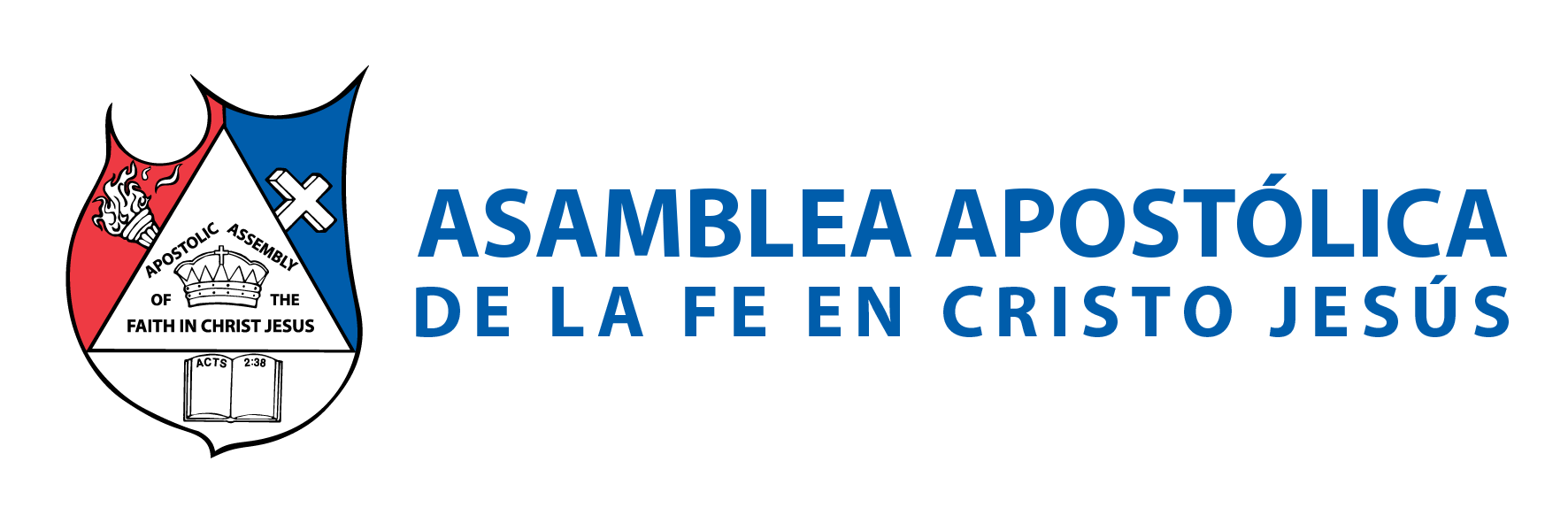 J. AHÍ ESTÁ SU CORAZÓN. Ezequiel 20:16: “porque desecharon mis decretos, y no anduvieron en mis estatutos, y mis días de reposo profanaron, porque tras sus ídolos iba su corazón”. 
K. SON CONTAMINACIÓN. Ezequiel 20:18: “antes dije en el desierto a sus hijos: No andéis en los estatutos de vuestros padres, ni guardéis sus leyes, ni os contaminéis con sus ídolos”. 
. NO SON NADA. 1 Corintios 8:4: “Acerca, pues, de las viandas que se sacrifican a los ídolos, sabemos que un ídolo nada es en el mundo, y que no hay más que un Dios”.
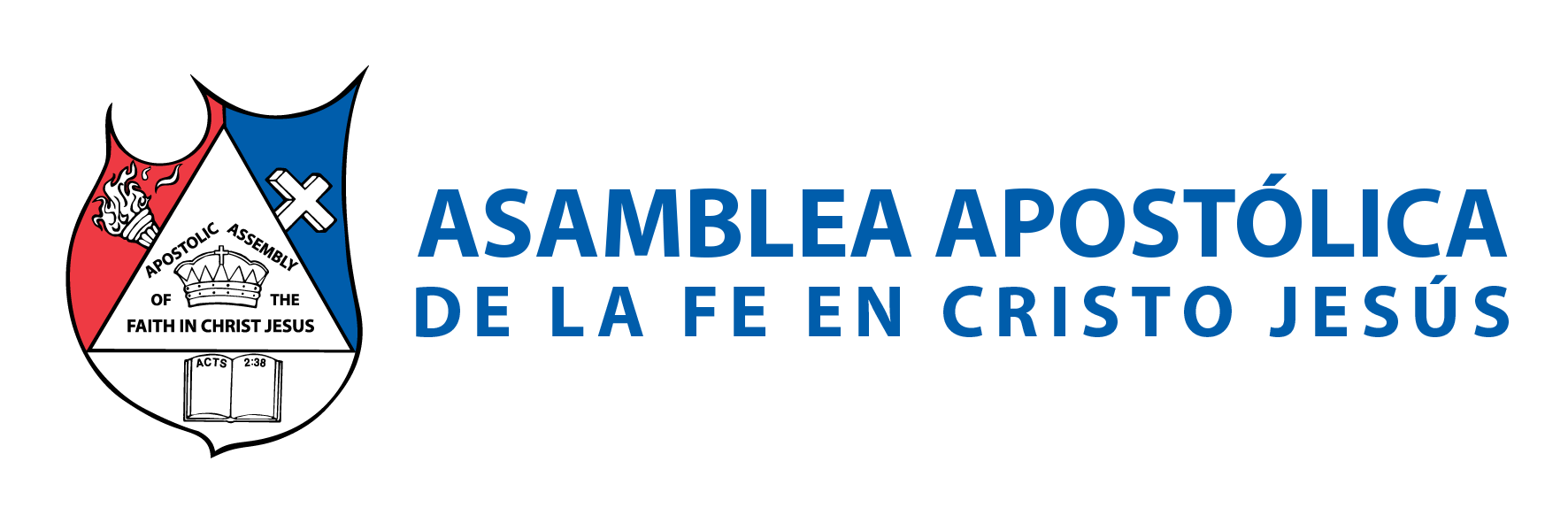 1. Aprovechando este tema de lo sacrificado a los ídolos, Pablo da un imperativo: “que os abstengáis de lo sacrificado a ídolos, de sangre, de ahogado y de fornicación; de las cuales cosas si os guardareis, bien haréis. Pasadlo bien”. Hechos 15:29.
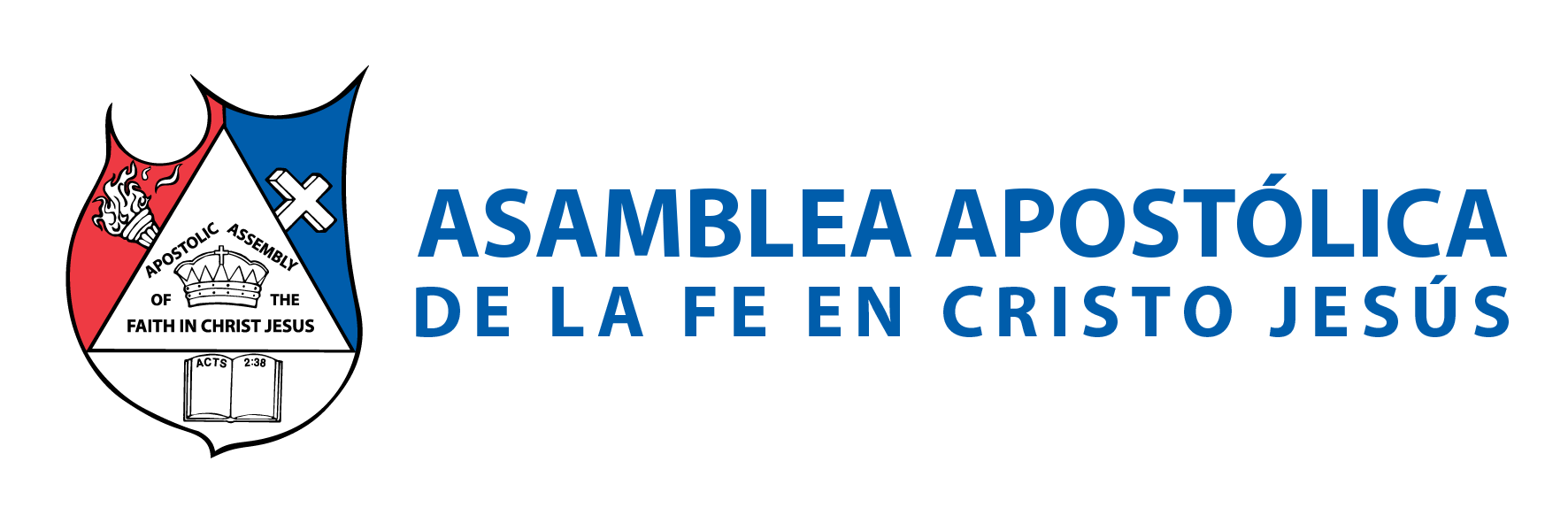 2. Y Pablo dice en 1 Corintios 8:7: “Pero no en todos hay este conocimiento; porque algunos, habituados hasta aquí a los ídolos, comen como sacrificado a ídolos, y su conciencia, siendo débil, se contamina”. Nosotros no debemos participar de prácticas, en donde haya alimentos sacrificados a los ídolos. Como ejemplo, en el día de reyes se usa el monito o muñequito; que evoca al “niño Dios”. Pero después, se convierte en una tamaliza que se cambia al día de la candelaria. Tradición que no es bíblica.
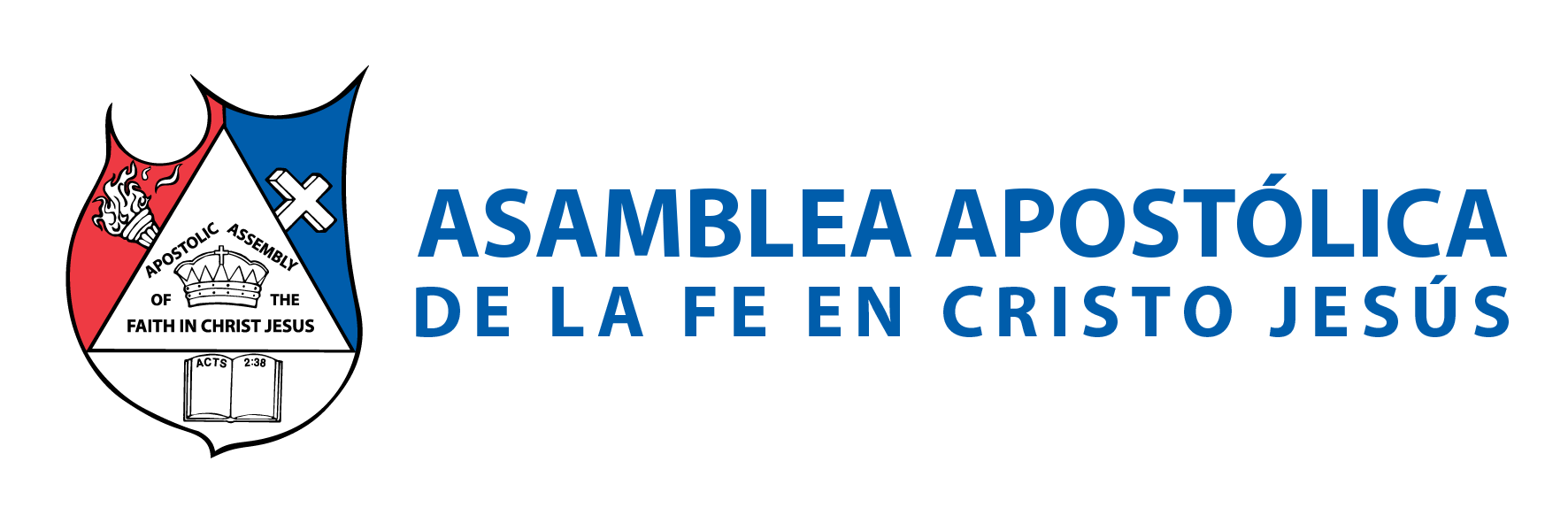 M. ES MENTIRA. Habacuc 2:18: “¿De qué sirve la escultura que esculpió el que la hizo? ¿la estatua de fundición que enseña mentira, para que haciendo imágenes mudas confíe el hacedor en su obra?”. 
N. SON MALDITOS SUS ARTÍFICES. Deuteronomio 27:15: “maldito el hombre que hiciere escultura o imagen de fundición, abominación a Jehová, obra de mano de artífice, y la pusiere en oculto. Y todo el pueblo responderá y dirá: Amén”.
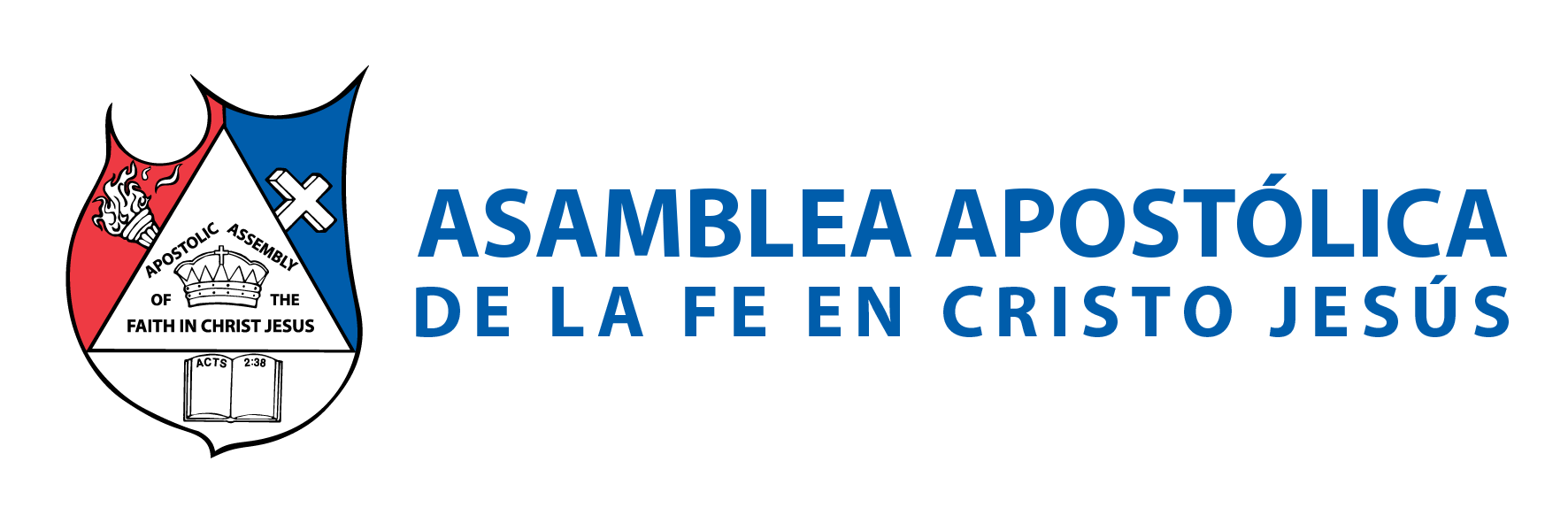 III.- LO QUE DIOS QUIERE 
SER NUESTRO DIOS. Ezequiel 37:23: “Ni se 
contaminarán ya más con sus ídolos, con sus abominaciones y con todas sus rebeliones; y los salvaré de todas sus rebeliones con las cuales pecaron, y los limpiaré; y me serán por pueblo, y yo a ellos por Dios”. 
B. LIMPIARNOS. Ezequiel 36:25: “Esparciré sobre vosotros agua limpia, y seréis limpiados de todas vuestras inmundicias; y de todos vuestros ídolos os limpiaré”.
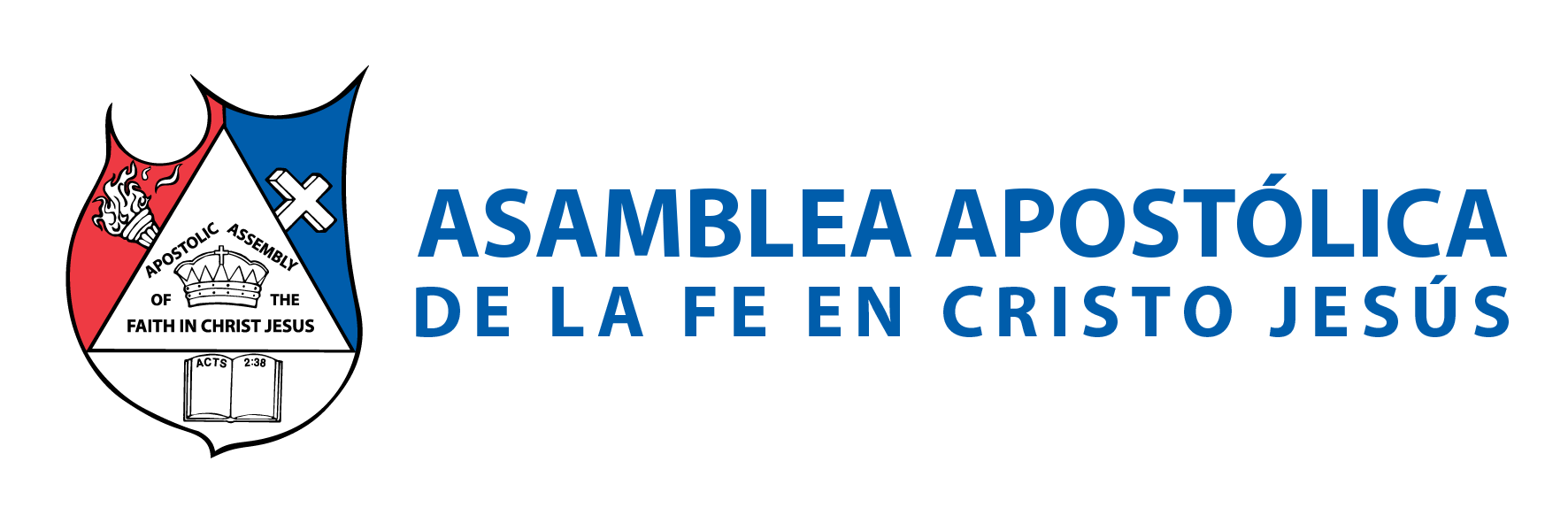 C. QUE NOS CONVIRTAMOS A ÉL. 1 Tesalonicenses 1:9: “porque ellos mismos cuentan de nosotros la manera en que nos recibisteis, y cómo os convertisteis de los ídolos a Dios, para servir al Dios vivo y verdadero”. 
D. QUE BUSQUEMOS A DIOS. Mira lo que hizo Josafat en 2 Crónicas 19:3 : “Pero se han hallado en ti buenas cosas, por cuanto has quitado de la tierra las imágenes de Asera, y has dispuesto tu corazón para buscar a Dios”.
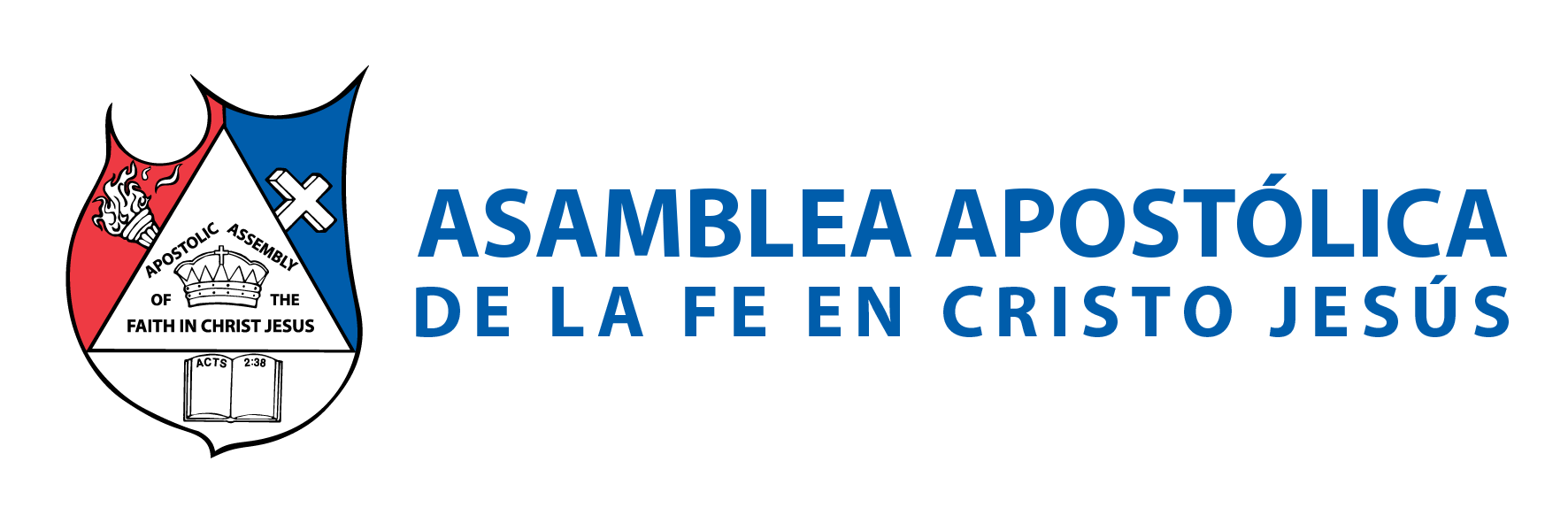 IV.- VERDADES QUE DEBEMOS PENSAR 
1 Timoteo 2:5: “Porque hay un solo Dios, y un solo mediador entre Dios y los 
hombres, Jesucristo hombre”. 
B. Dios es el mejor artífice, pero no ocupa imágenes; mucho menos artesanos. Jesús es la imagen visible del Dios invisible. “Él es la imagen del Dios invisible, el primogénito de toda creación”. Colosenses 1:15, 
C. Dios no necesita intermediarios para que le pidan por nosotros. Él no necesita de atajos. Uno de sus atributos es que Omnisciente. Es decir, que todo lo sabe. Tenemos acceso directo a Dios. “en quien tenemos seguridad y acceso con confianza  por medio de la fe en él”. Efesios 3:12.
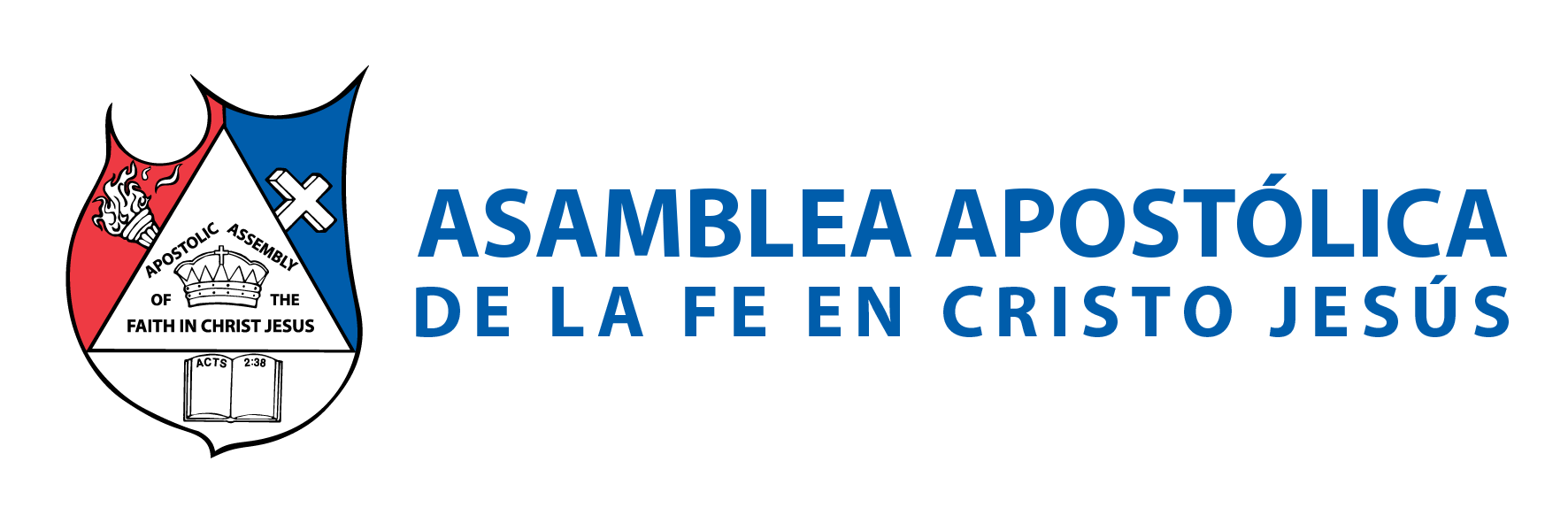 V.- LOS SIERVOS DE DIOS NO PERMITIERON SER ADORADOS 
EL APÓSTOL PEDRO REHUSÓ SER ADORADO. “Cuando Pedro entró, salió Cornelio a 
recibirle, y postrándose a sus pies, adoró. Mas Pedro le levantó, diciendo: Levántate, pues yo mismo también soy hombre”. Hechos 10:25,26. 
B. LOS ÁNGELES REHÚSAN SER ADORADOS. “Yo me postré a sus pies para adorarle. Y él me dijo: Mira, no lo hagas; yo soy consiervo tuyo, y de tus hermanos que retienen el testimonio de Jesús. Adora a Dios”. Apocalipsis 19:10. También encontramos: “Yo Juan soy el que oyó y vio estas cosas. Y después que las hube oído y visto, me postré para adorar a los pies del ángel que me mostraba estas cosas. Pero él me dijo: Mira, no lo hagas; porque yo soy consiervo tuyo, de tus hermanos los profetas, y de los que guardan las palabras de este libro. Adora a Dios”.
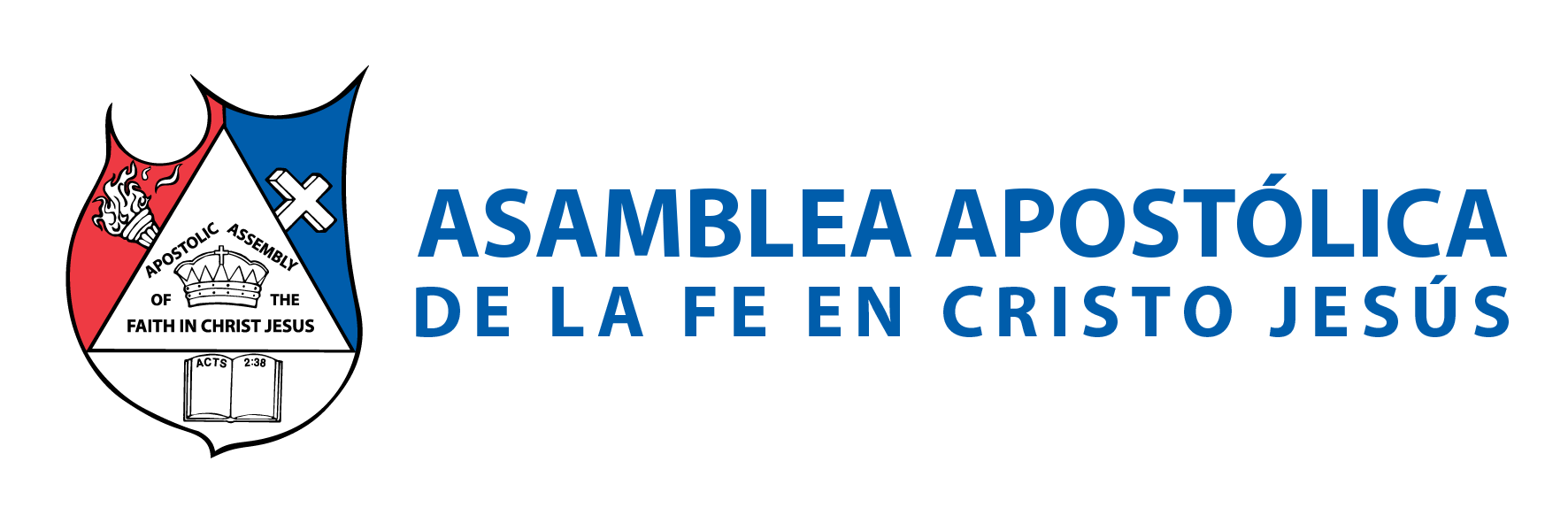 C. NINGUNA CRIATURA (SER CREADO) DEBE SER ADORADO. “y cambiaron la gloria del Dios incorruptible en semejanza de imagen de hombre corruptible, de aves, de cuadrúpedos y de reptiles. Ya que cambiaron la verdad de Dios por la mentira, honrando y dando culto a las criaturas antes que al Creador, el cual es bendito por los siglos. Amén”. Romanos 1:23,25. 
D. A DIOS, SOLO SE LE DEBE ADORAR EN ESPÍRITU. Juan 4:23. “Más la hora viene, y ahora es, cuando los verdaderos adoradores adorarán al Padre en espíritu y en verdad; porque también el Padre tales adoradores busca que le adoren”.
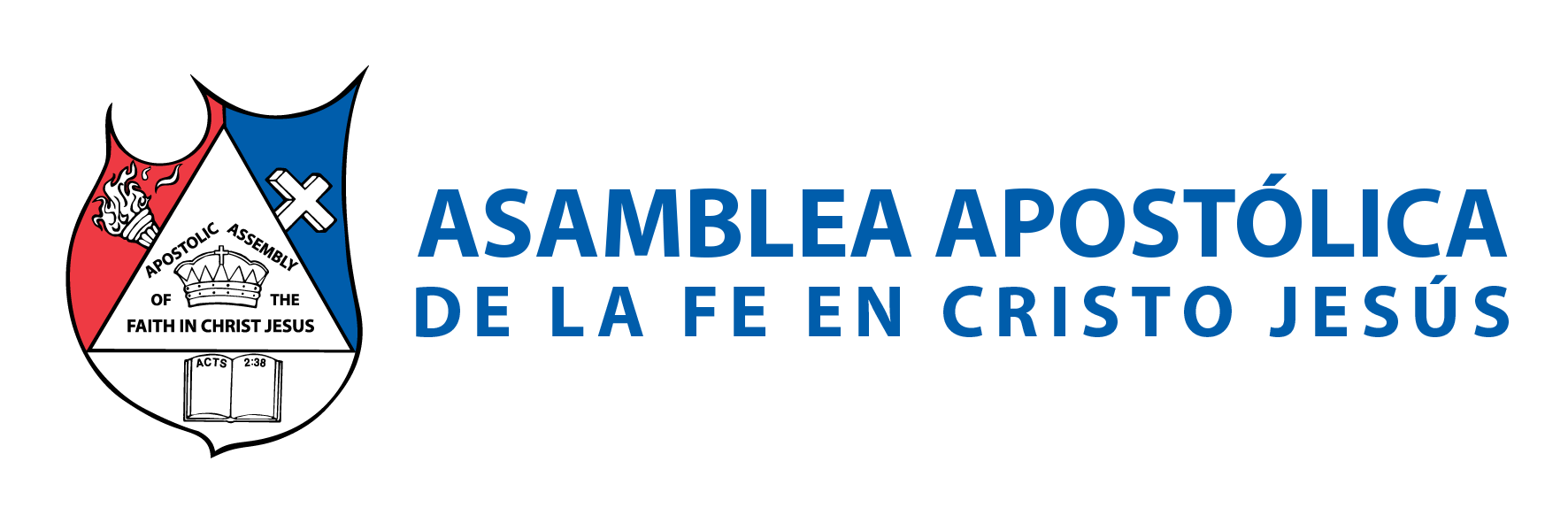 CONCLUSIÓN 
Solo Dios es digno de ser adorado, a nadie se le debe dar la gloria o exaltación. 
Lucas 4:8: “Respondiendo Jesús, le dijo: Vete de mí, Satanás, porque escrito está: Al Señor tu Dios adorarás, y a él solo servirás”. 
Apocalipsis 4:11: “Señor, digno eres de recibir la gloria y la honra y el poder; porque tú creaste todas las cosas, y por tu voluntad existen y fueron creadas”.
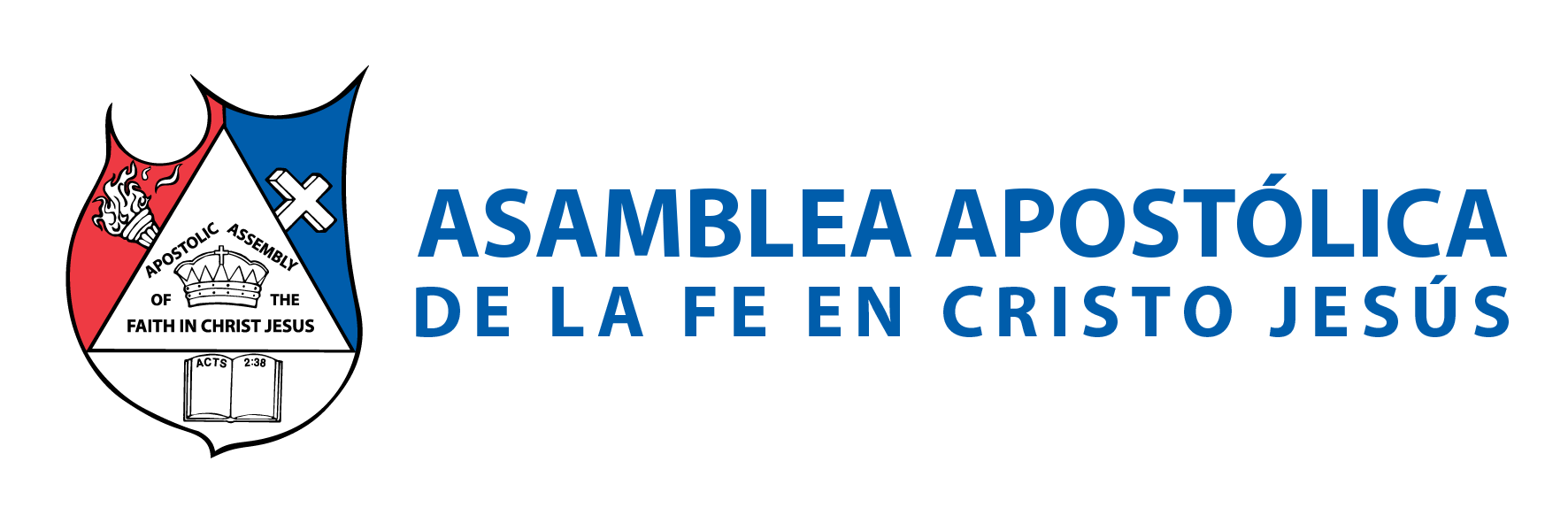 Apocalipsis 5:12-13: “que decían a gran voz: El Cordero que fue inmolado es digno de tomar el poder, las riquezas, la sabiduría, la fortaleza, la honra, la gloria y la alabanza. Y a todo lo creado que está en el cielo, y sobre la tierra, y debajo de la tierra, y en el mar, y a todas las cosas que en ellos hay, oí decir: Al que está sentado en el trono, y al Cordero, sea la alabanza, la honra, la gloria y el poder, por los siglos de los siglos”.
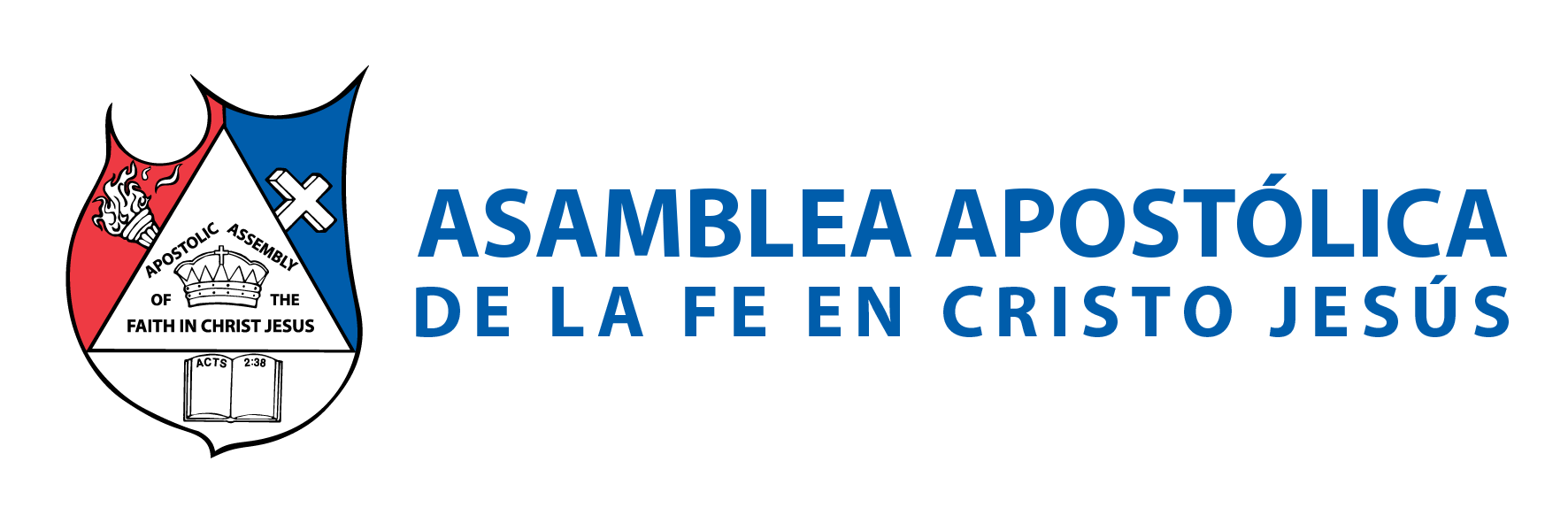